Tuition Exchange
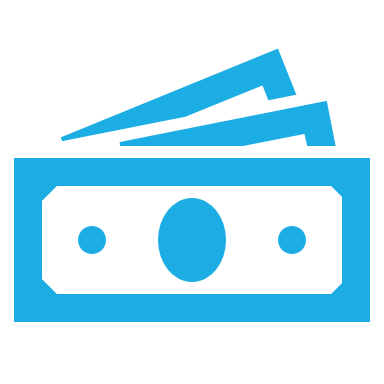 Answering questions and providing solutions
Today’s focus
11/7/2022
2
Introduction to Tuition Exchange
11/7/2022
3
Introduction to  Tuition Exchange
11/7/2022
4
Introduction to Tuition Exchange
Member schools determine
Who is eligible
Employee
What academic programs are eligible
Undergraduate
Online
On campus
Graduate
Non-tradition campus offerings, etc.
For whom will you confirm an award
Any accepted or current student
Only new students
Degree seeking
Full-time
How the TE award is communicated
Admissions Office
Financial Aid Office
Tuition Exchange Liaison (TELO) via letter or email
11/7/2022
5
Introduction to Tuition Exchange
The Value of the award
Tuition, Set-Rate or Other
Will you allow federal and/or state grants in addition to the TE scholarship?
What about academic or co-curricular awards?
Do you freeze tuition for each entering class?
What about fees?
Room and board?
What institutional budget will fund TE scholarships?
Communication is key
Tuition Exchange Membership Services provides help and examples
11/7/2022
6
/
Meet the Staff
11/7/2022
7
Meet the Staff
11/7/2022
8
Meet the Staff
11/7/2022
9
Planning and Development
Identifying the rewards of joining Tuition Exchange 
Enhancing educational opportunities available to your employees and their dependents
The opportunity for dependents to choose from 700+ TE member institutions
A potential faculty/staff recruiting tool

What your institution can accomplish by joining Tuition Exchange
Expanding your institutional footprint
Providing best fit-educational opportunities for your employee's dependents
The opportunity to recruit the best and the brightest students to your programs
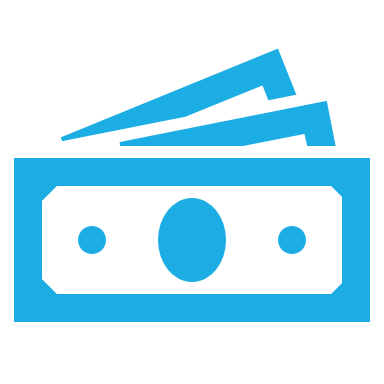 11/7/2022
10
Planning and Development
Key Decision Makers 
Cabinet
Human Resources
Enrollment Management/Admissions
Financial Aid

The implementers
Department Heads
Staff

Communication is the key to a successful Tuition Exchange program!
11/7/2022
11
Membership Responsibilities
11/7/2022
12
Membership Responsibilities
11/7/2022
13
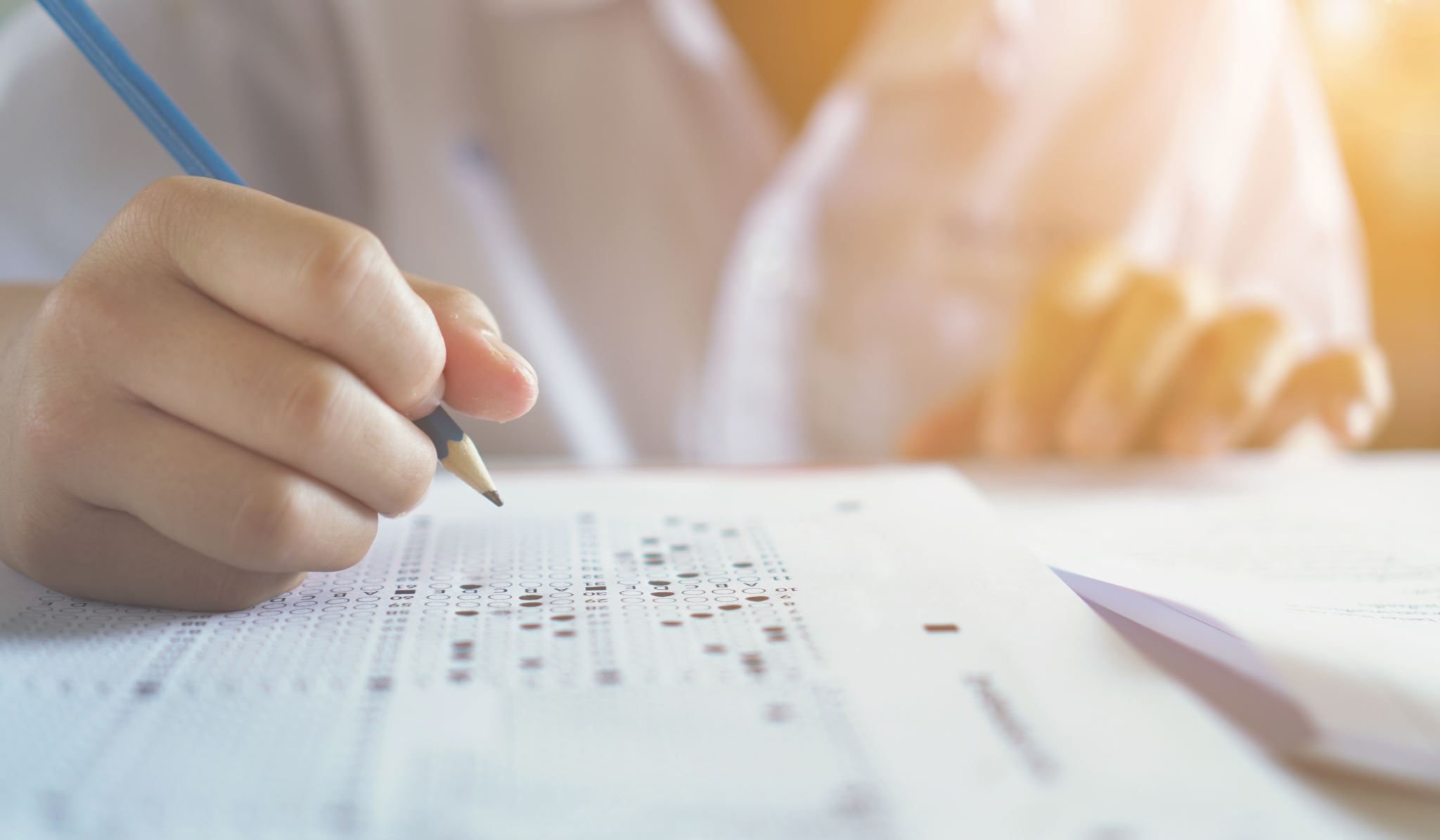 Membership Responsibilities
Annual Dues and Fees
Annual Dues are $550 and due July 1
Participation fees are $45 per export and due upon receipt
One-time initiation fee of $350 must accompany your TE application contract
11/7/2022
14
Tuition Exchange Website Overview
11/7/2022
15
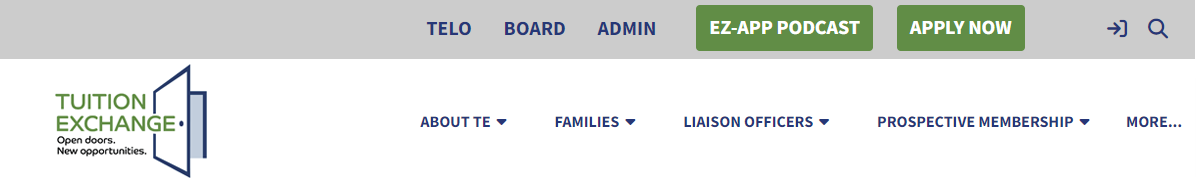 www.tuitionexchange.org
Organic
Fluid
Robust
Helpful
Sites created specifically for individual user types
Tuition Exchange Website Overview
11/7/2022
16
Re-cap
Tuition Exchange is a solid organization 
Tuition Exchange provides program flexibility
Tuition Exchange can offer my employees a variety of over 700+ educational options
My institution and its mission and values are a perfect fit with the mission and values of the Tuition Exchange
My institution will contact Bob Shorb or Janet Hanson soon for additional information and a membership agreement packet
Bob’s contact information: rshorb@tuitionexchange.org 
Janet’s contact information: jhanson@tuitionexchange.org
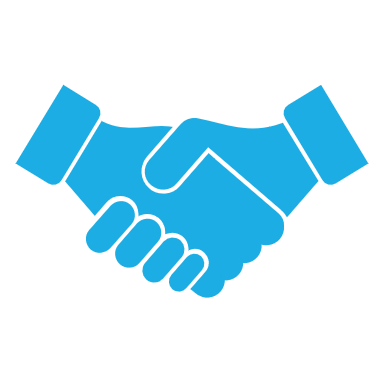 11/7/2022
17
Tuition Exchange Call to Action
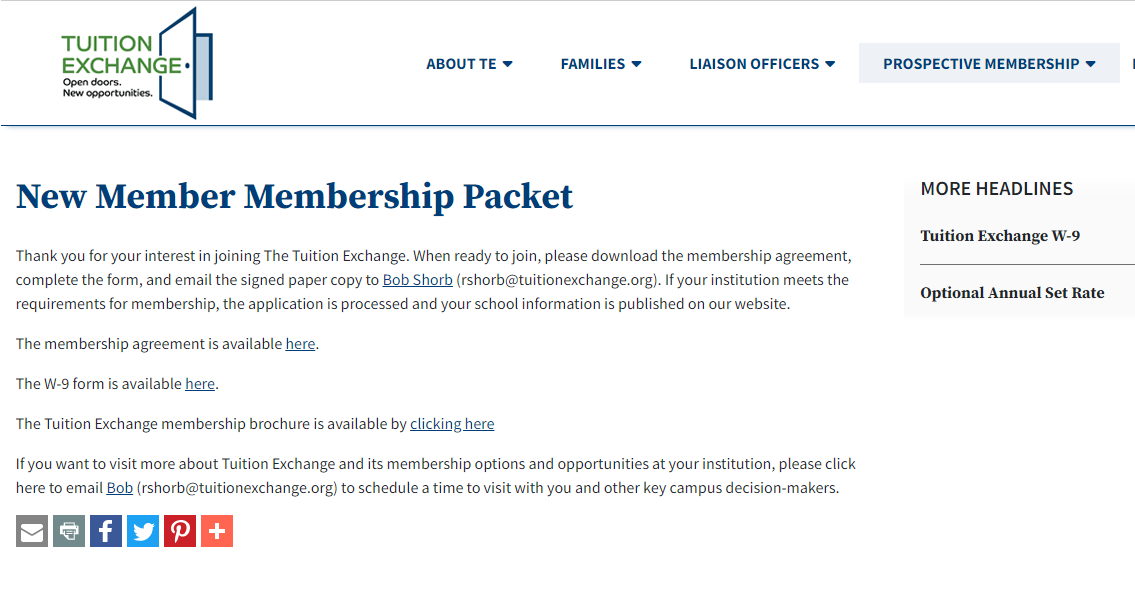 Review, sign, and submit the Tuition Exchange Membership Agreement and Contract
Remit the $350 one-time initiation fee
Appoint a Tuition Exchange Liaison Officer (TELO) and committee
Communicate your approved membership with faculty and staff
11/7/2022
18